Figure 5. Filtering by paired-end information. The top two tracks are the results from single-end SpliceMap and ...
Nucleic Acids Res, Volume 38, Issue 14, 1 August 2010, Pages 4570–4578, https://doi.org/10.1093/nar/gkq211
The content of this slide may be subject to copyright: please see the slide notes for details.
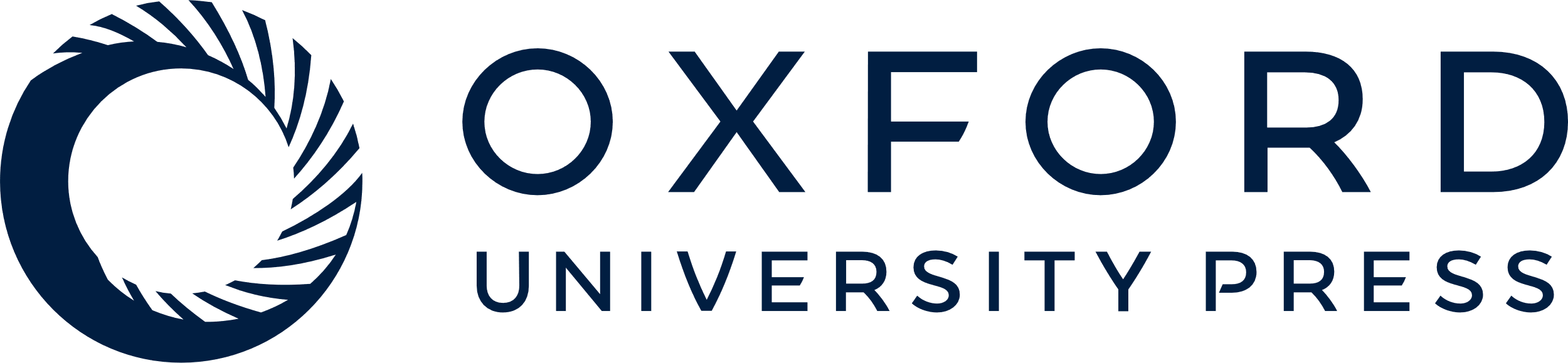 [Speaker Notes: Figure 5. Filtering by paired-end information. The top two tracks are the results from single-end SpliceMap and paired-end SpliceMap before nUP, nDOWN and nUM filtering, respectively. The known junctions detected are in black and the novel ones in red. Single read analysis predicts several junctions that are very long and jump across genes. These are false positive results and the paired-end information helps to remove them.


Unless provided in the caption above, the following copyright applies to the content of this slide: © The Author(s) 2010. Published by Oxford University Press.This is an Open Access article distributed under the terms of the Creative Commons Attribution Non-Commercial License (http://creativecommons.org/licenses/by-nc/2.5), which permits unrestricted non-commercial use, distribution, and reproduction in any medium, provided the original work is properly cited.]